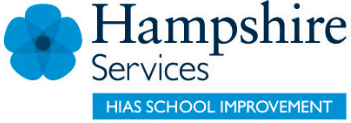 HIAS Art Team Home Learning Resource
Year Eight Photography
Home Study Work
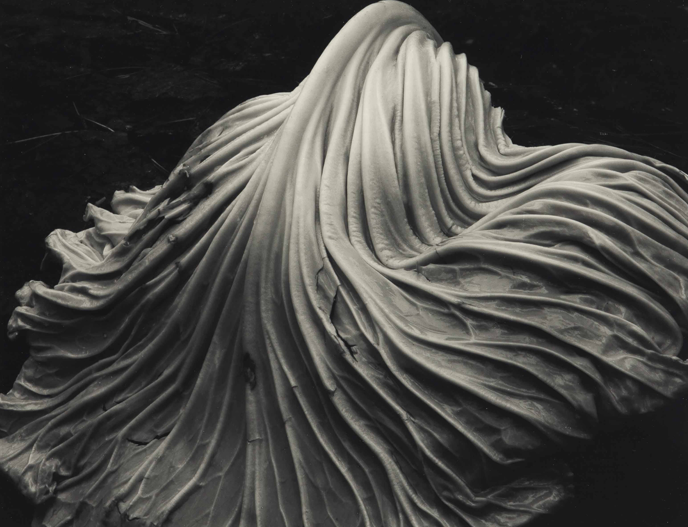 Light and Dark
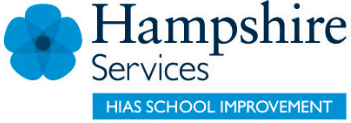 HIAS Art Team Home Learning Resource
Still Life Photography
Artist Research: Edward Weston
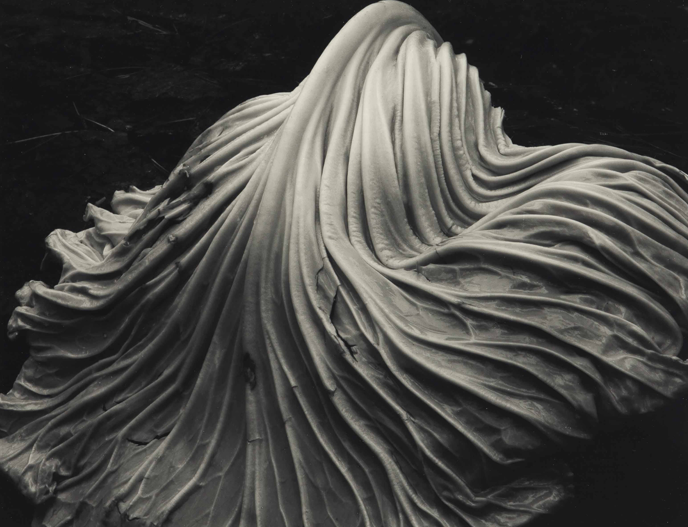 Develop using Power Point.
Light and Dark
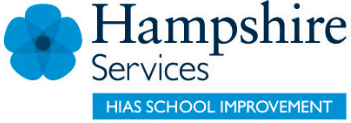 HIAS Art Team Home Learning Resource
Edward Weston Research
Produce a fact file on Edward Weston (Photographer). Include: a photograph of him/when he was born and died/what nationality he was/how many years was he a photographer.
Produce a mood board of his ‘Still life’ work (shells/food/flowers). Aim to present 15 different photographs on a new PowerPoint slide. 
Choose one photograph from your mood board. Copy and paste it on to a new slide. Use the following Formal Elements  to help you analyse the photograph. Write about the photograph in terms of: Colour/Tone/Shape/Line/Texture/Pattern/ Form and Space. See example on the next slide…
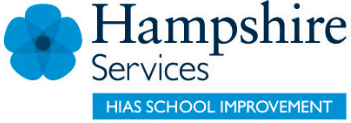 HIAS Art Team Home Learning Resource
Example
Formal Elements
Colour/Tone/Shape/Line/Texture/Pattern.
Texture: Bumpy and rough
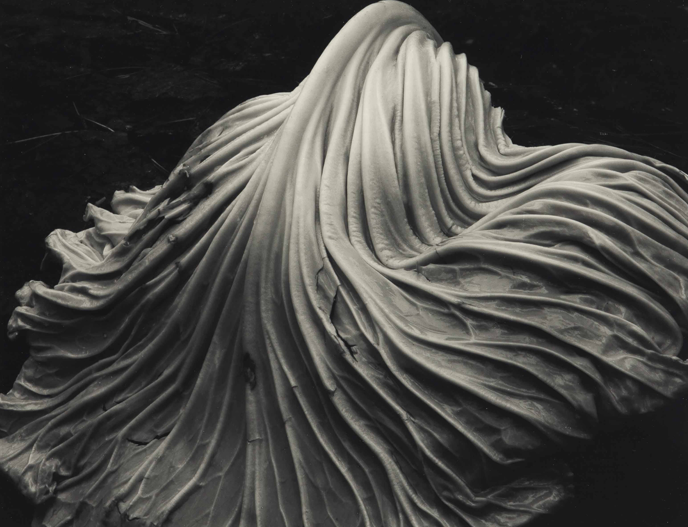 Pattern: Interesting patterns on the cabbage
Shape: Curly and natural.
Colour: Black and white. Black background.
Line: Interesting lines.
Tone: Different shades of grey.
Light and Dark
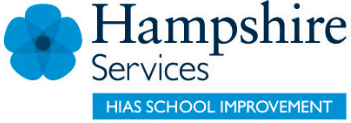 HIAS Art Team Home Learning Resource
Edward Weston Response
Photograph a Shell/Flower or Vegetable in the style of Edward Weston.
Think about the following: 
Plain background.
Black and White.
Direct lighting
Close-up view.
Take 12 different photographs from different views. Upload them on to your computer as a thumbnail set. 
Choose one photograph to edit, if you have an editing program such as Paint. Net, or edit it using your phone.
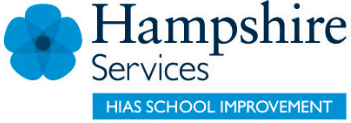 HIAS Art Team Home Learning Resource
I hope pupils enjoy this project.Please share with me what pupils do and I will share on our Home-Learning pages on the HIAS Art Moodle.
Jayne Stillman
County Inspector / Adviser Art
With thanks to Mark Wheatley
Photography and DT teacher at Applemore College.